Проговаривай четко:
Жу-жо-жа –я поймал в лесу ежа.
Шу-шо-ши – с ним играют малыши.
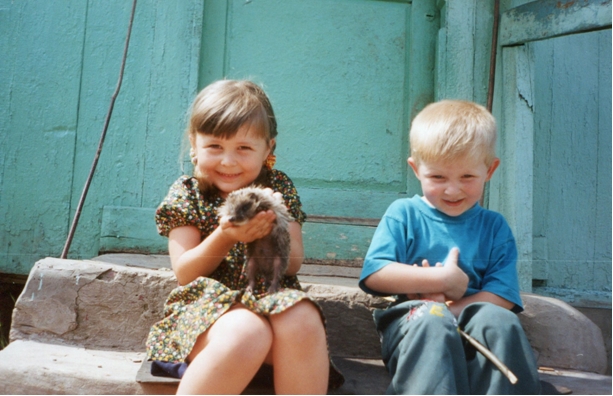 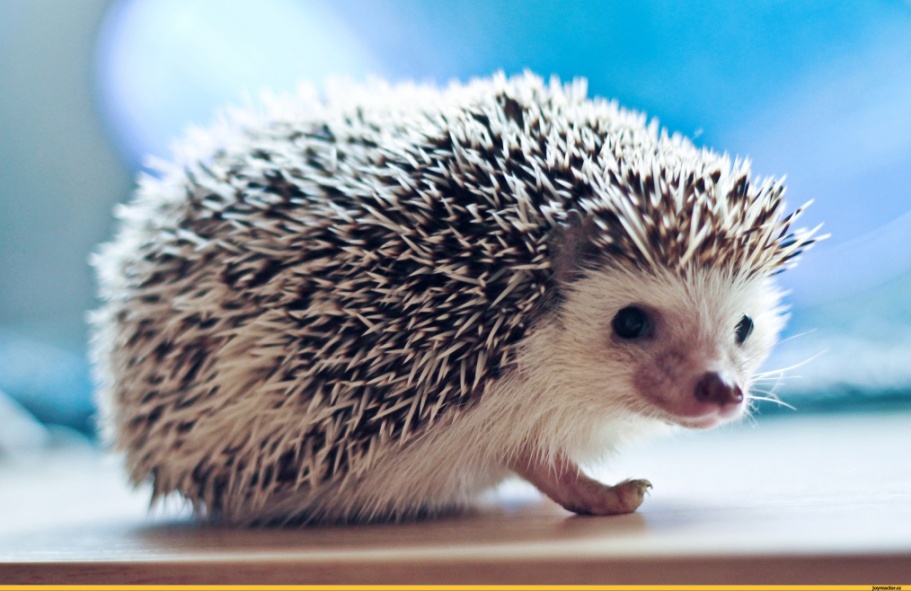 Какие буквы лишние?
ж
б
г
з
д
в
к
а
ш
ф
л
т
с
п
ъ
Найди ошибки в словах:
Берёза, огород, завод, обед, стакан
Бирёза, огорот, завот, обет, стокан
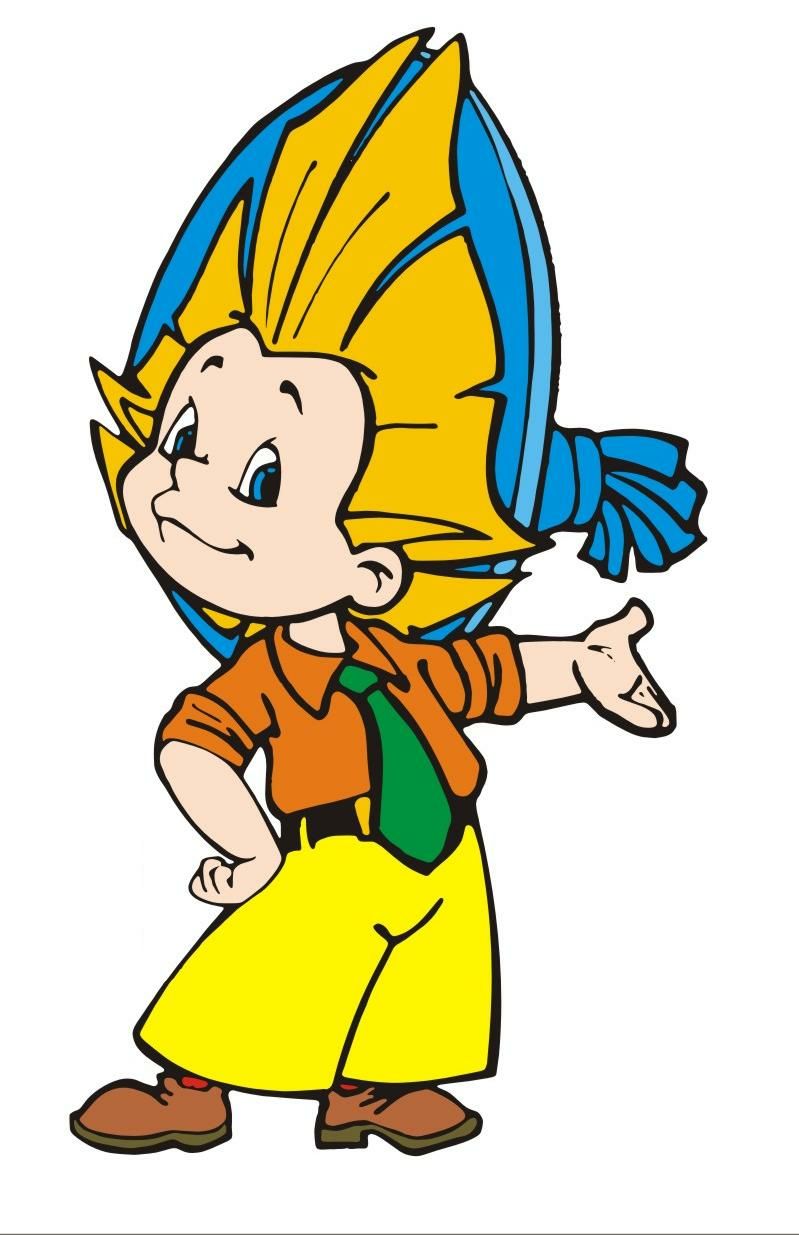 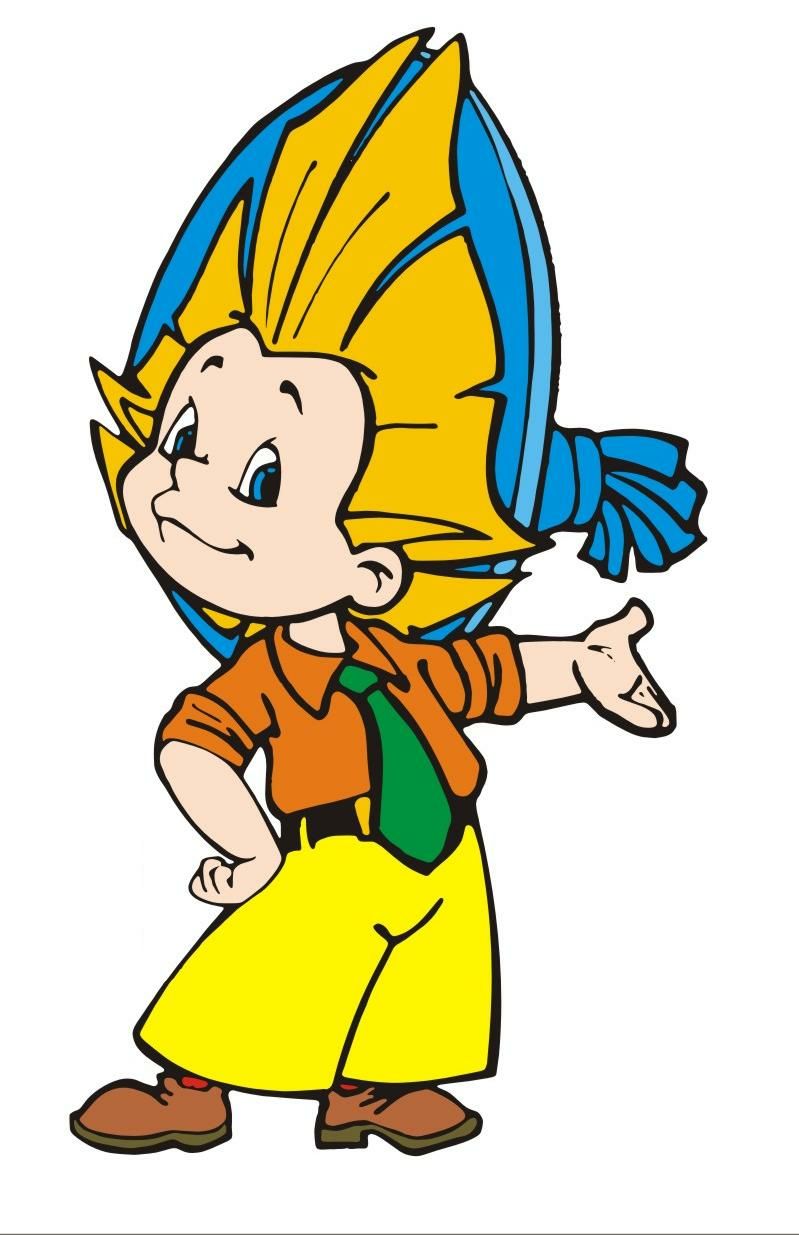 Запиши слова со звонкими и глухими согласными в середине слова в столбик, подбери проверочное слово:
КОРО…КА –
ГРЯ...КА –
БЕРЁ...КА –
КНО…КА –
ПИРО…КИ –
КОРОБОЧКА
ГРЯДОЧКАБЕРЁЗА
КНОПОЧКА
ПИРОЖОК
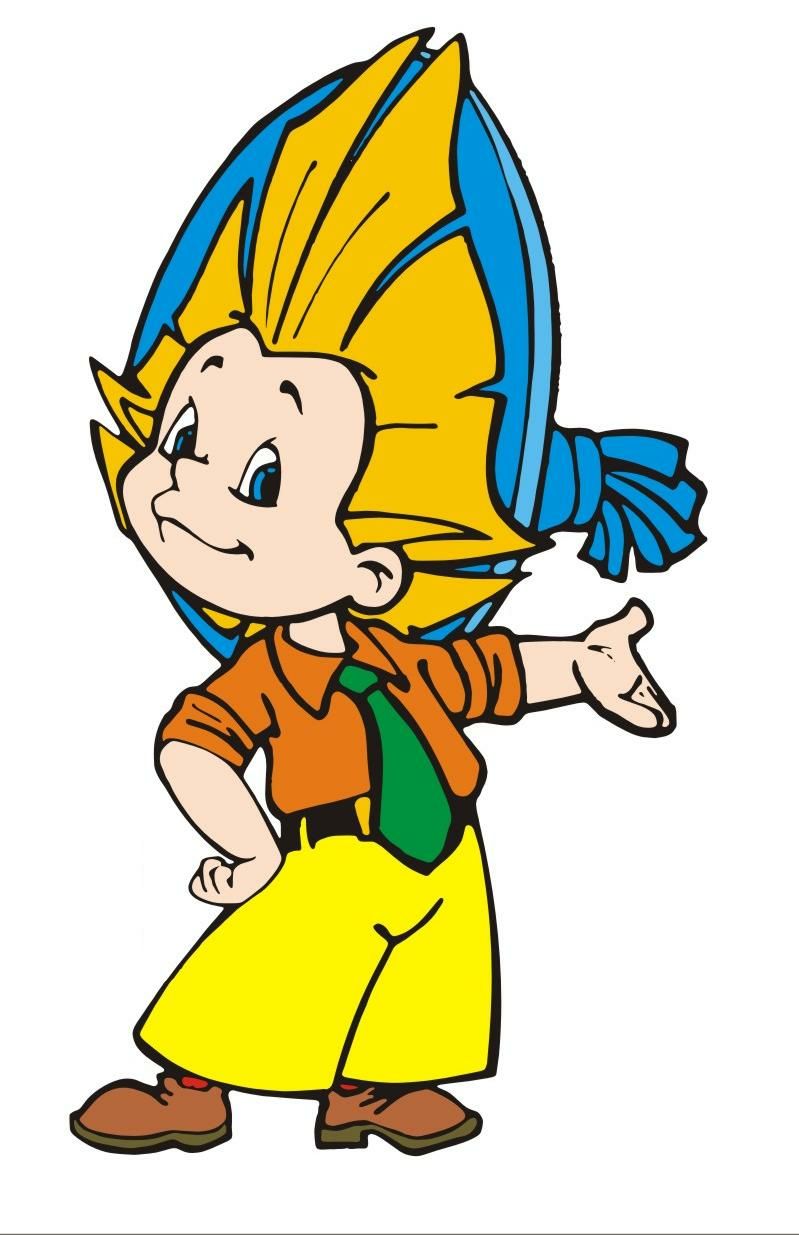 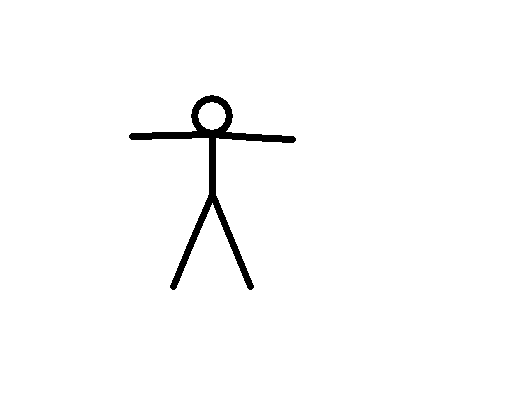 Составь предложения из слов и запиши их:
опали, берёзки, последние, С, листья.
      лужах, Вода, в, прикрылась,     ледком, тонким.

Пусто, грядках, на, в, огородах.
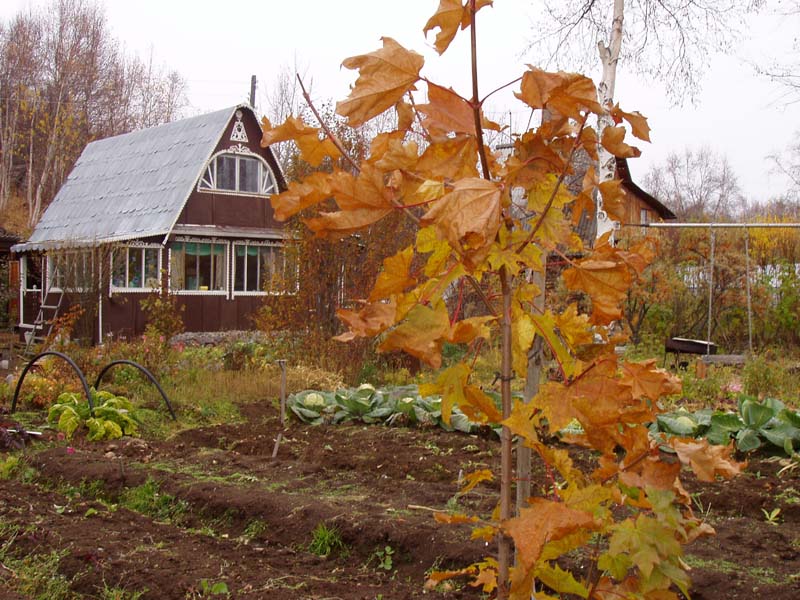 Проверь себя!
С берёзки опали последние листья.
Вода в лужах прикрылась тонким ледком.
Пусто на грядках в огородах.